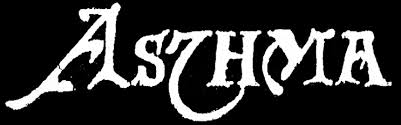 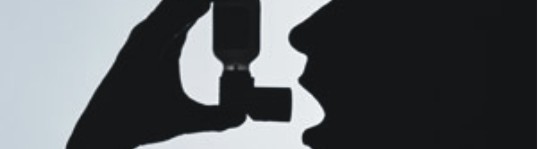 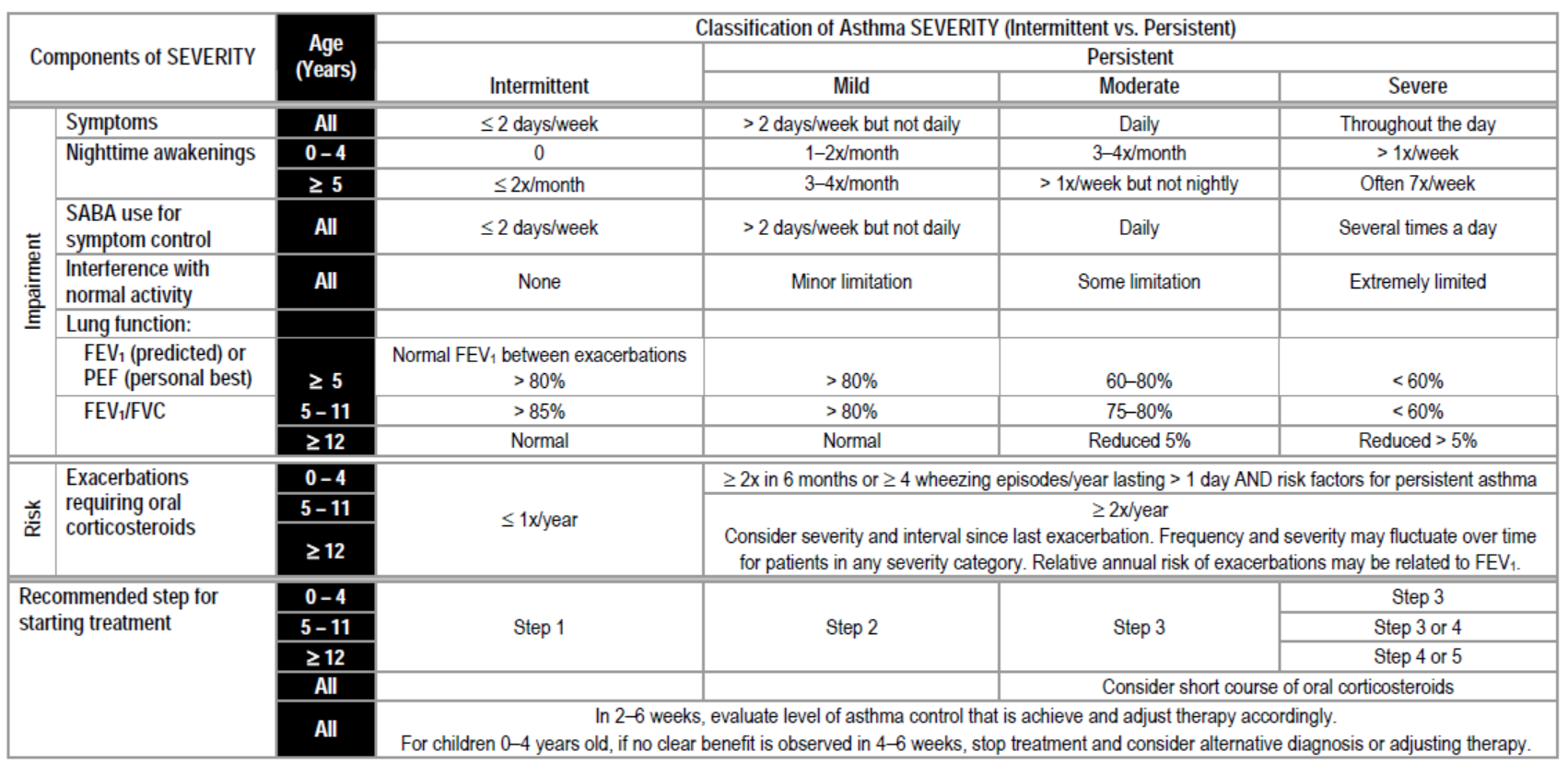 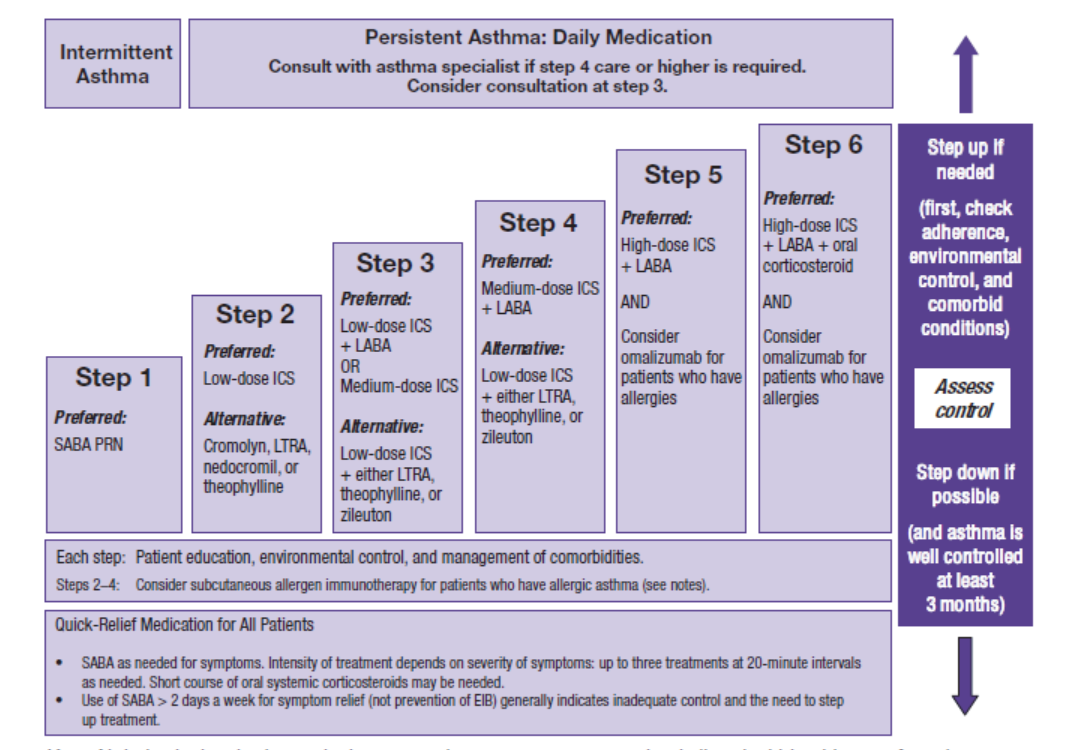 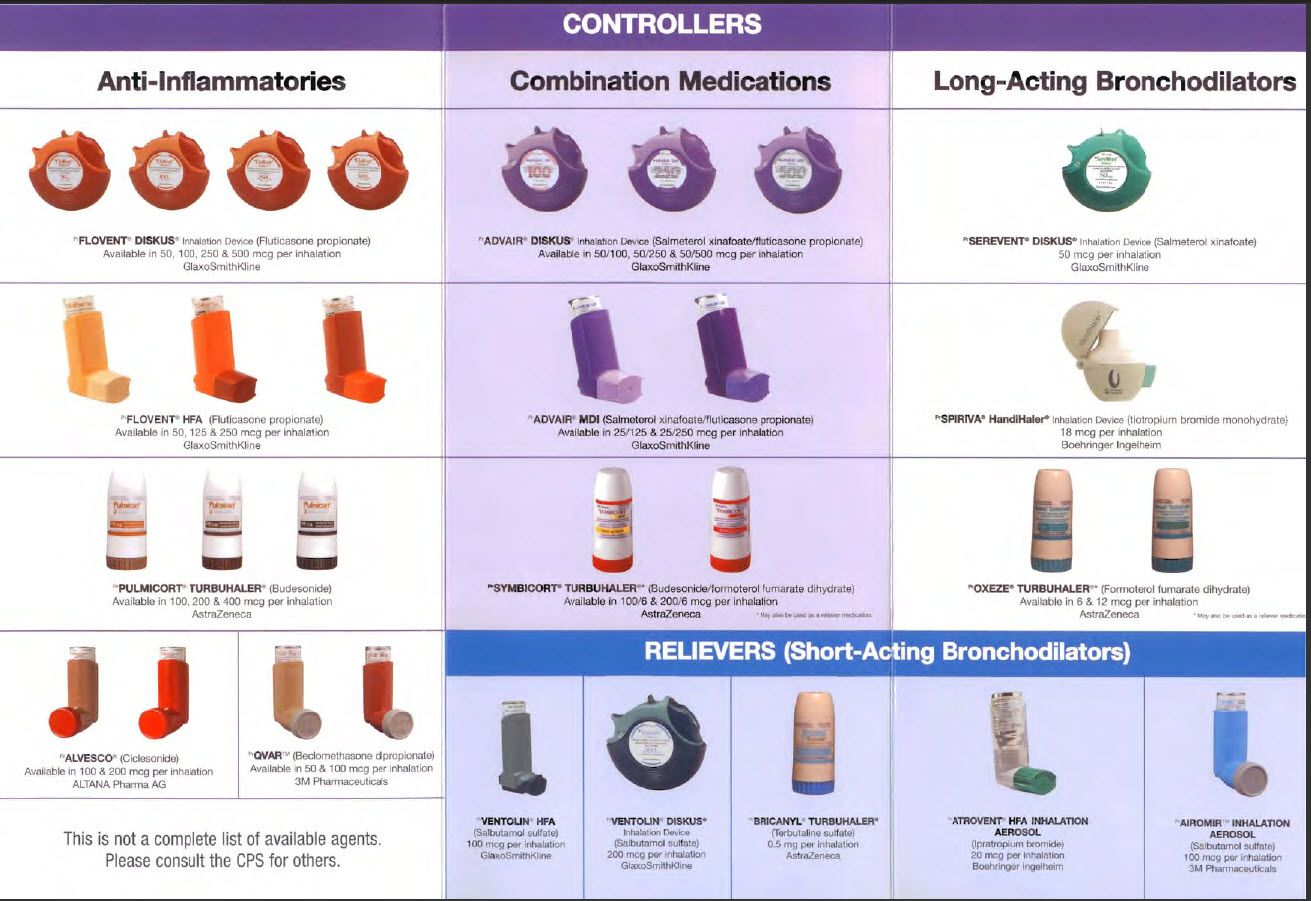 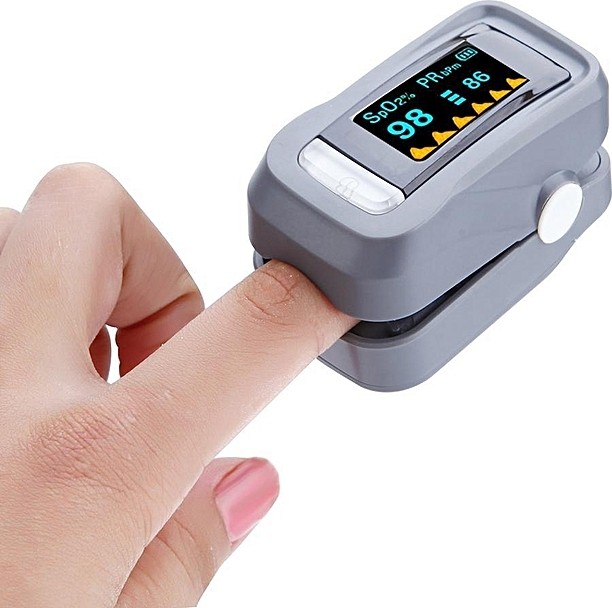 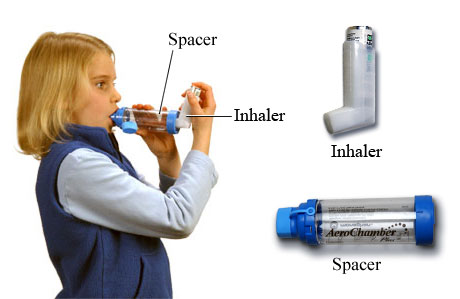 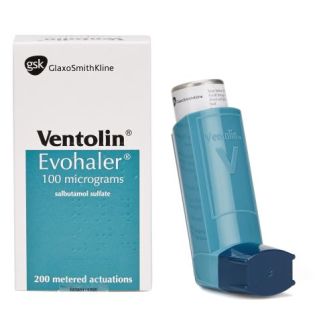 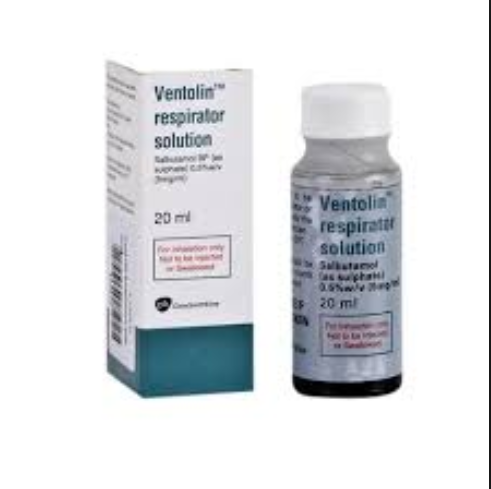 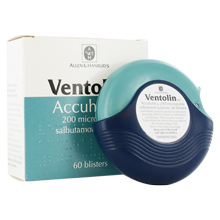 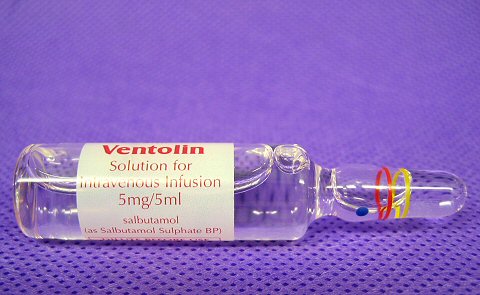 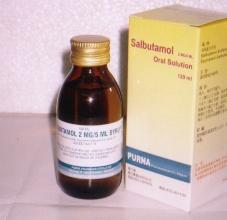 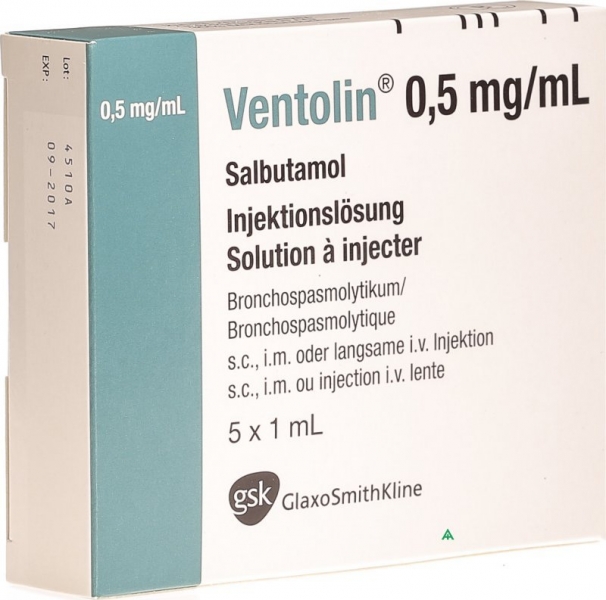 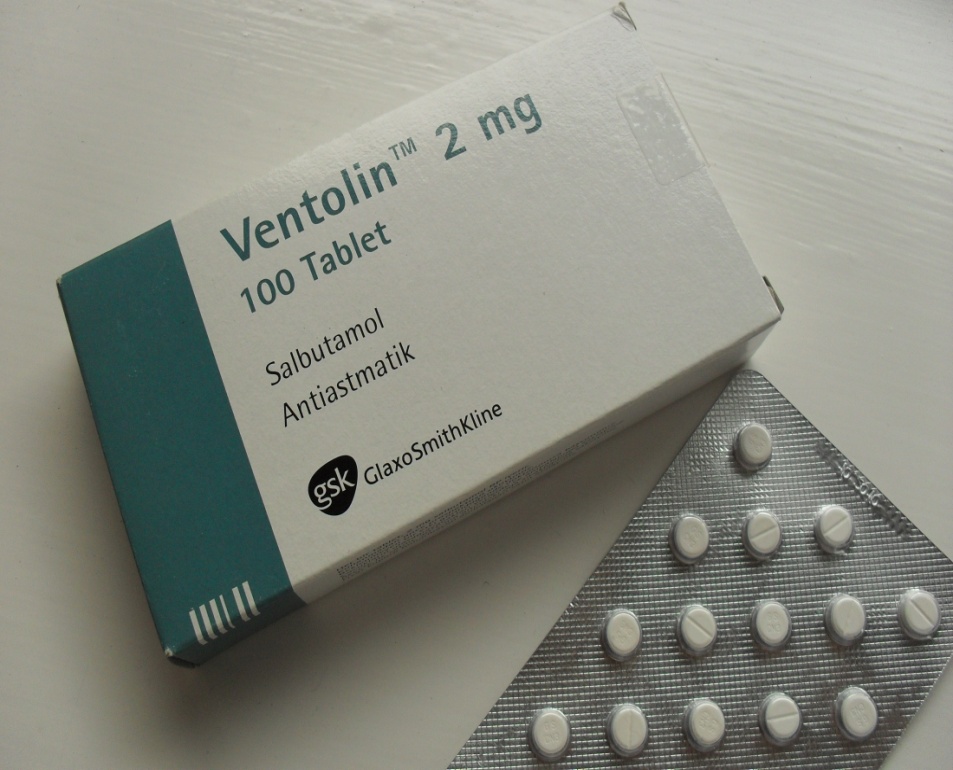 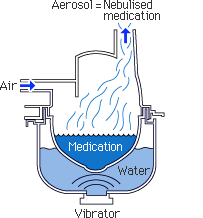 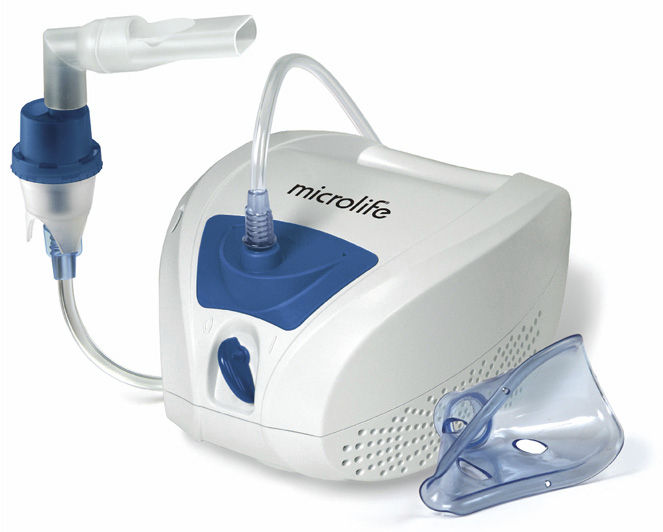 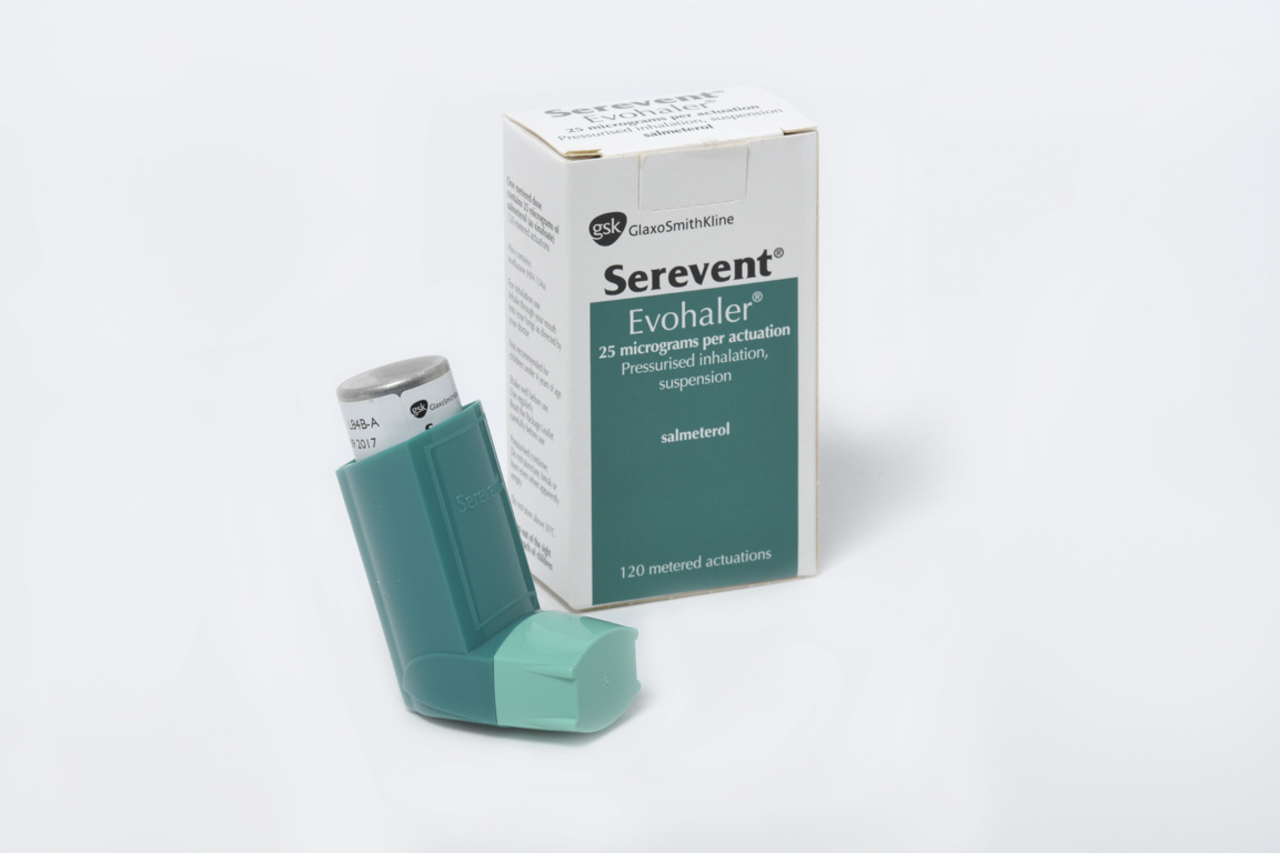 Salmeterol
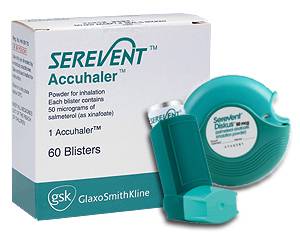 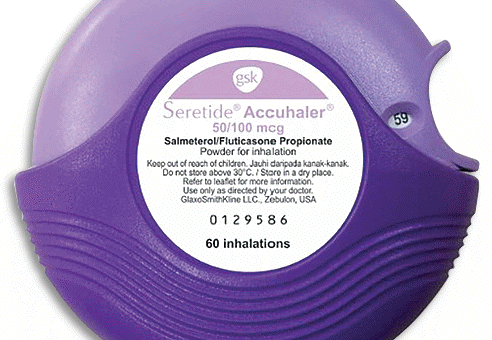 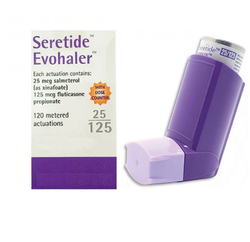 Formeterol
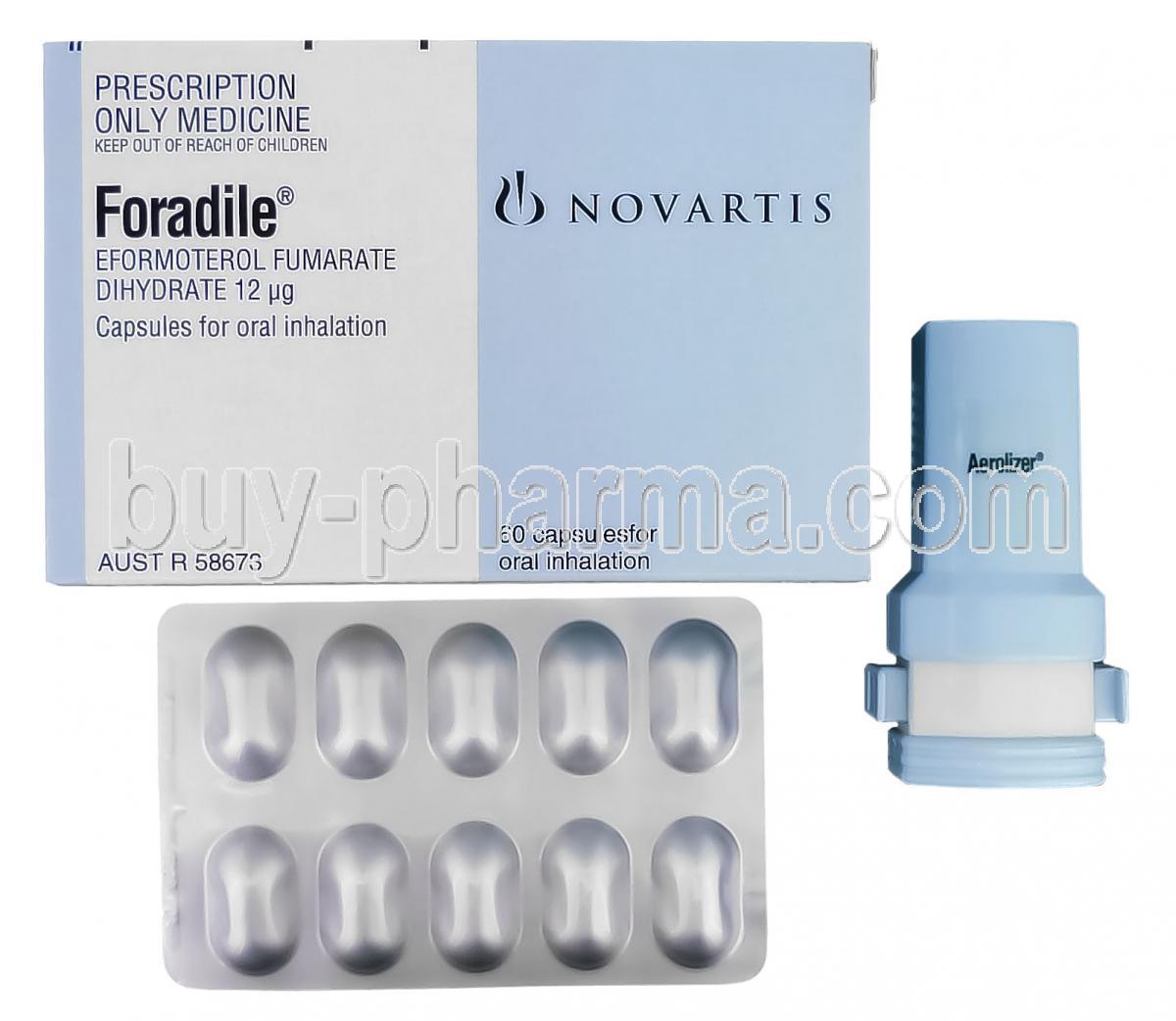 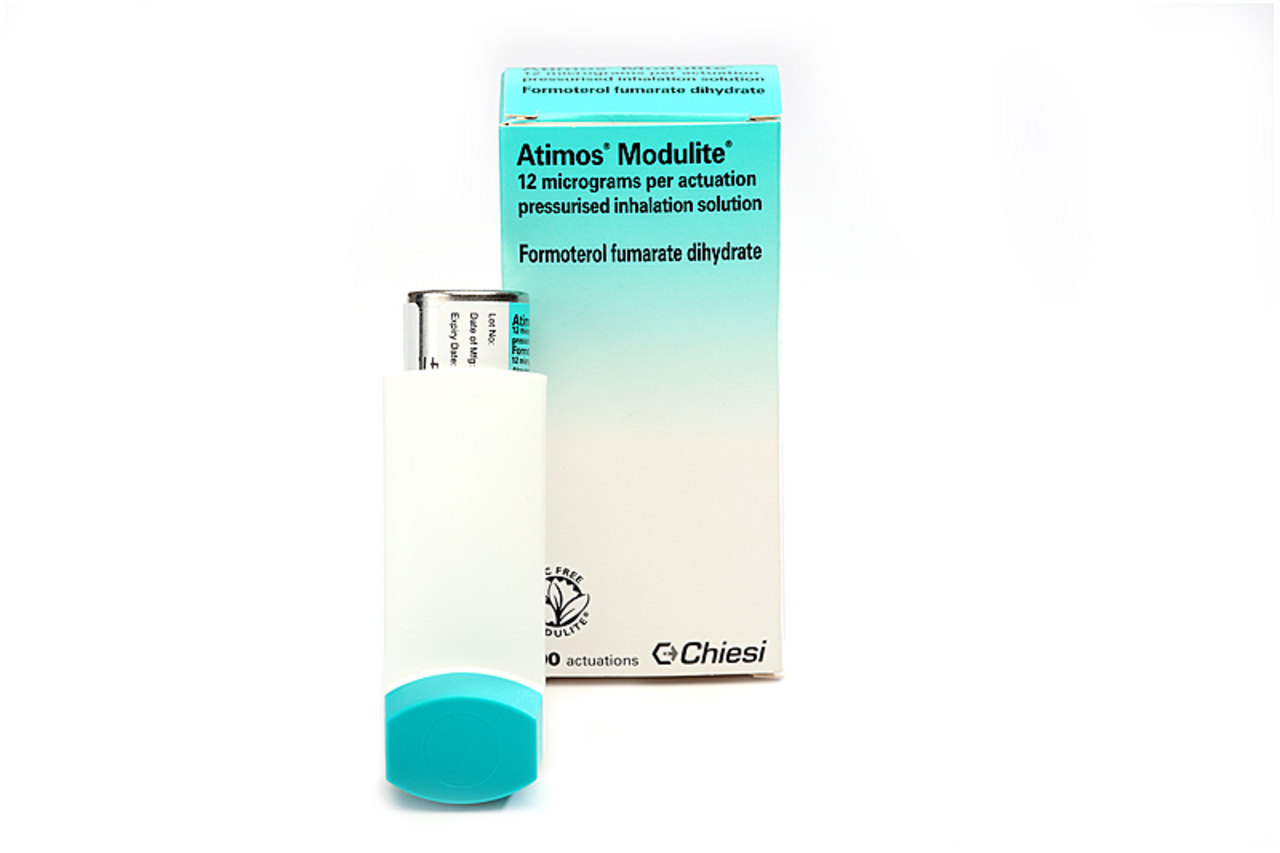 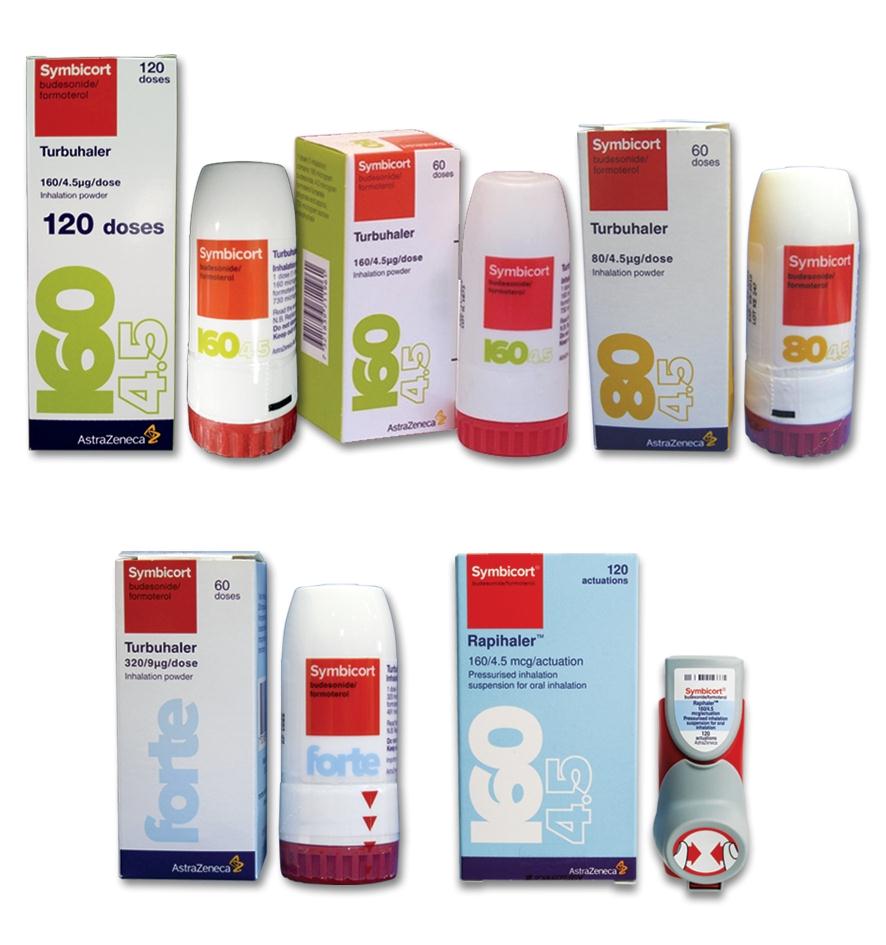 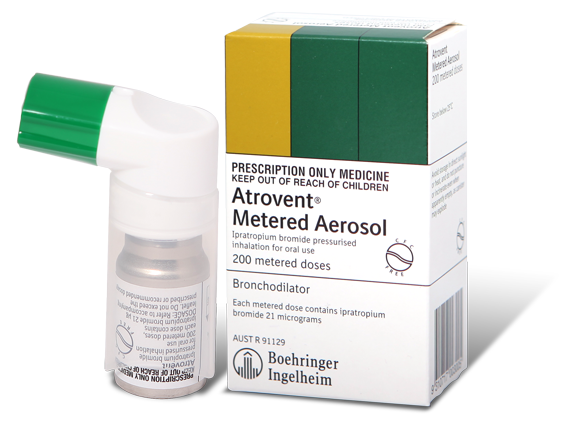 Ipratropium bromide
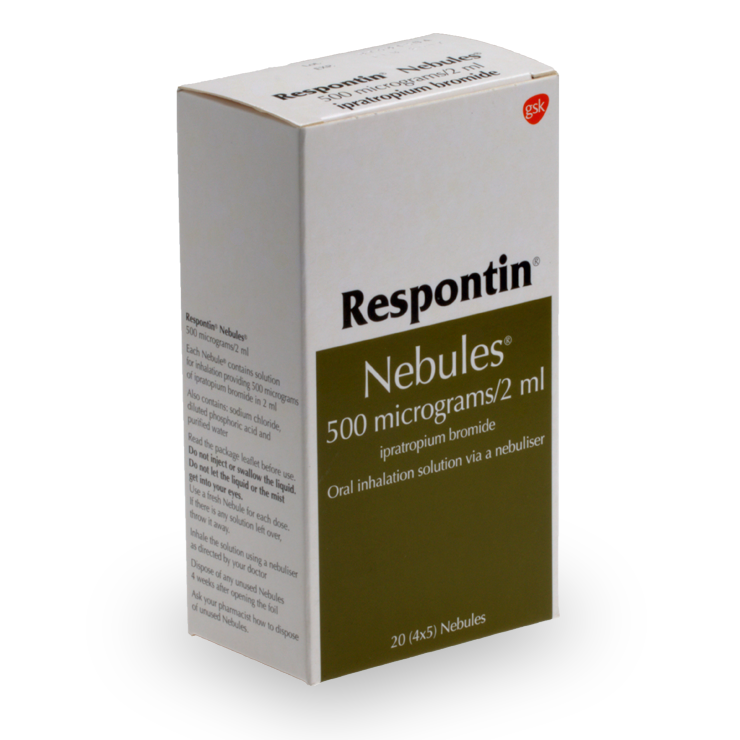 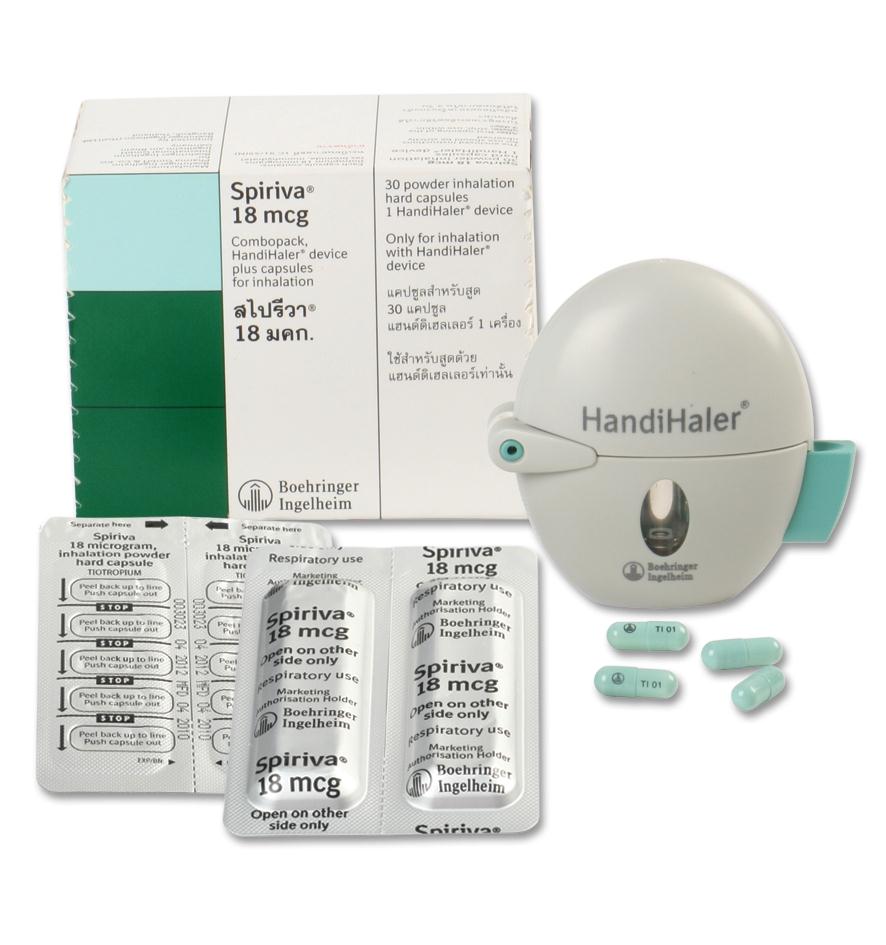 Tiotropium
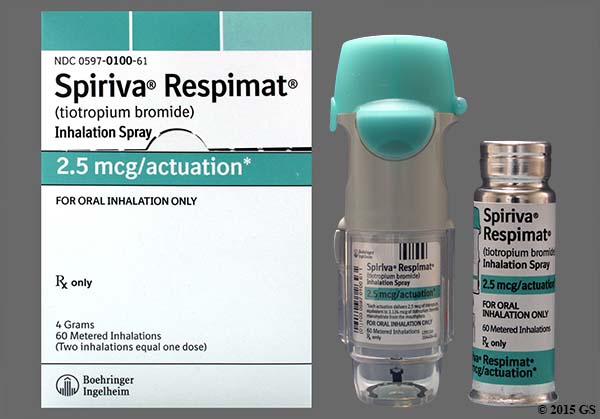 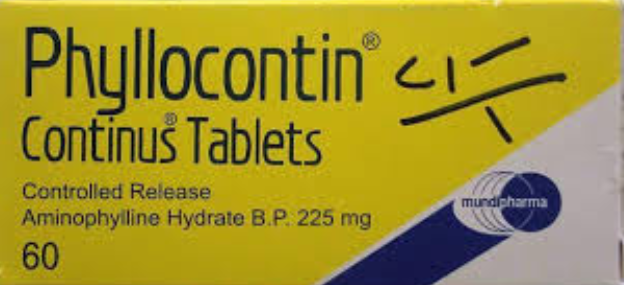 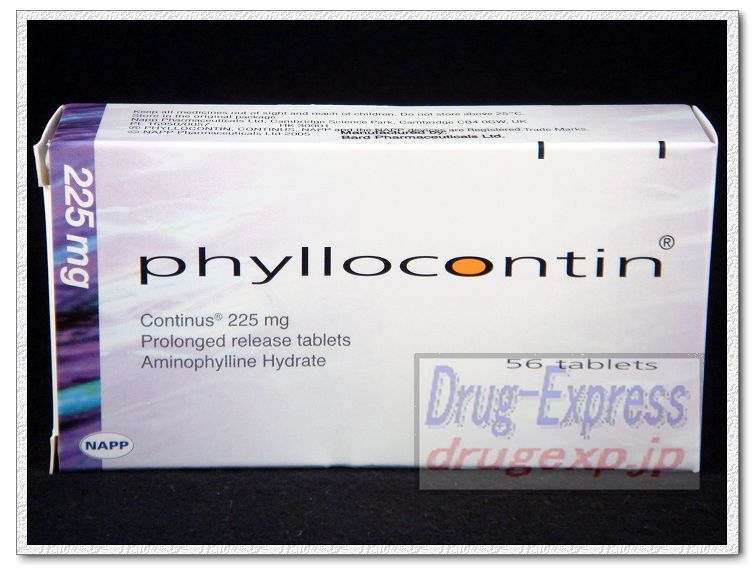 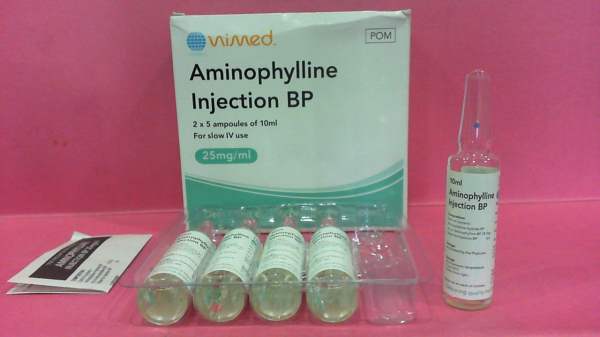 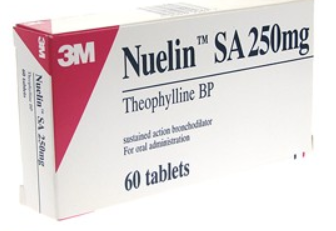 Theophyllin
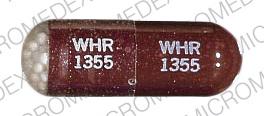 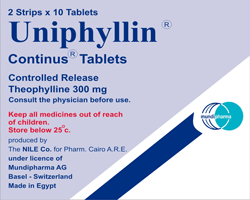 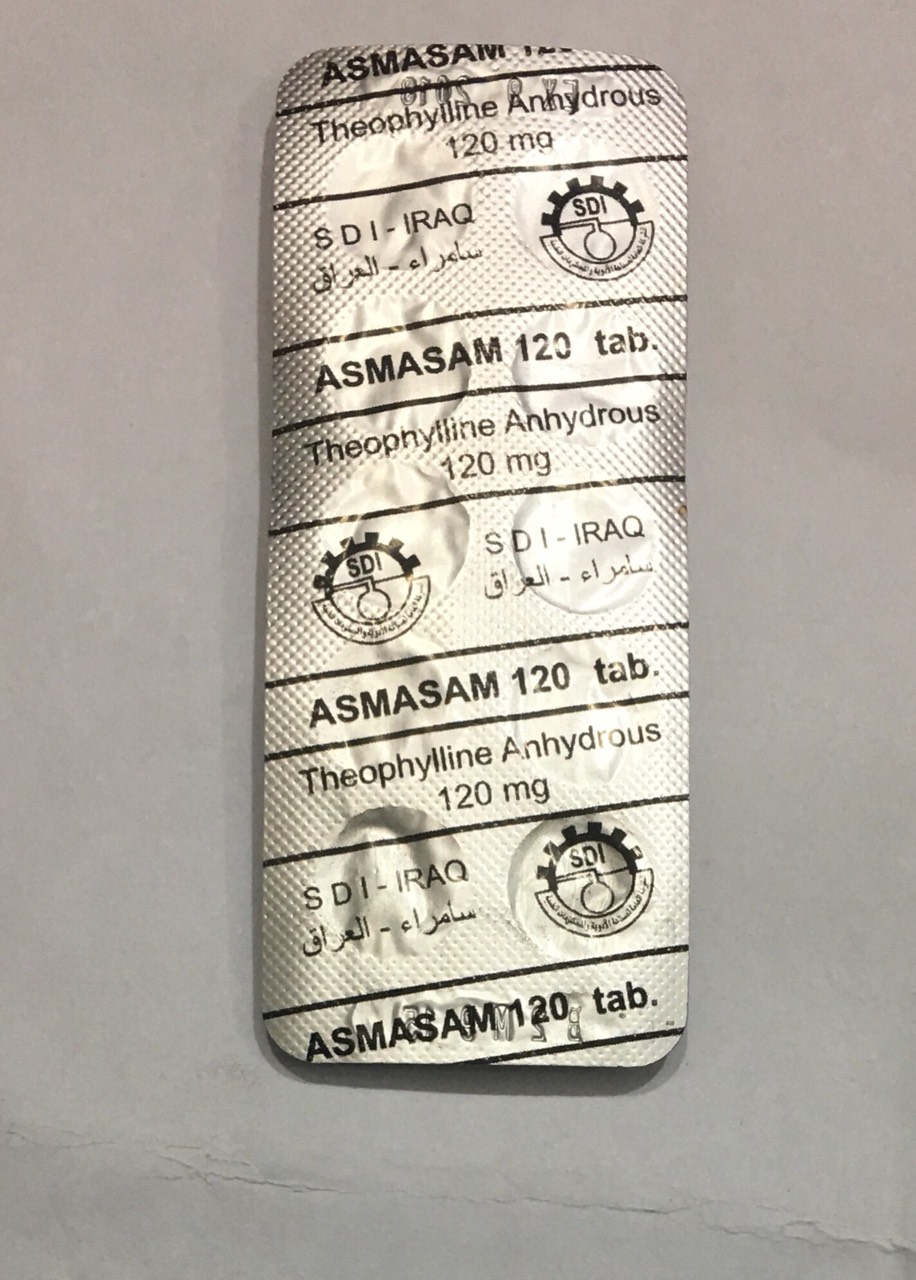 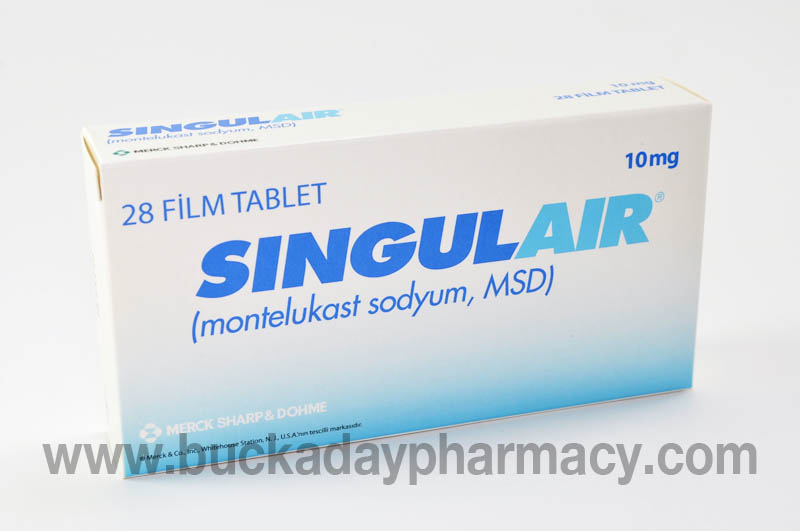 Montelukast
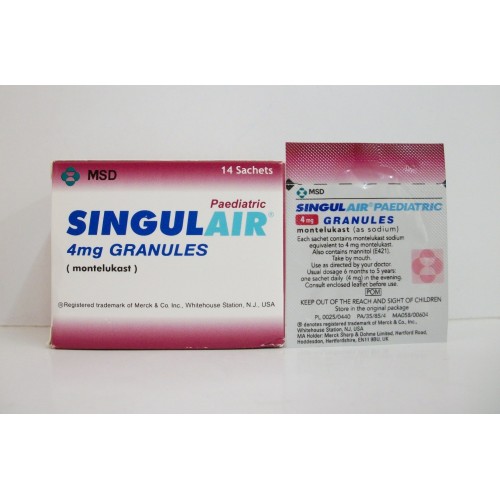 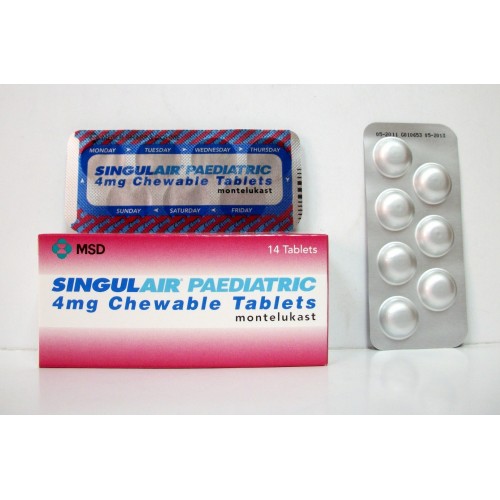 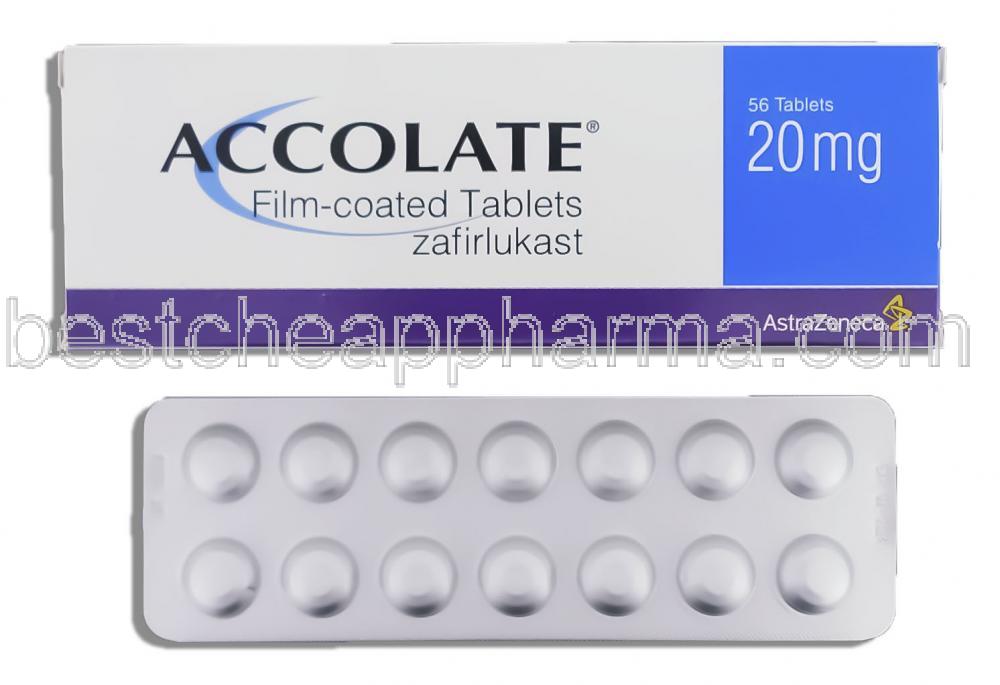 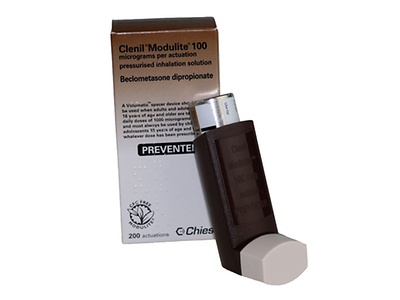 Beclomethsone
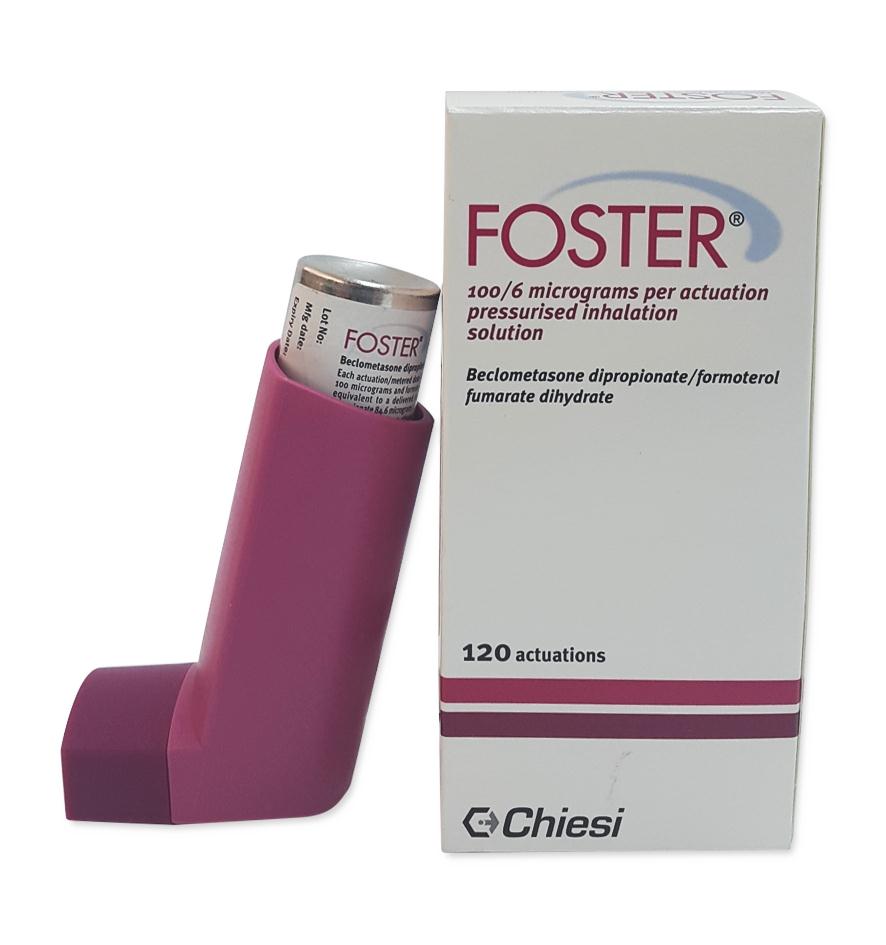 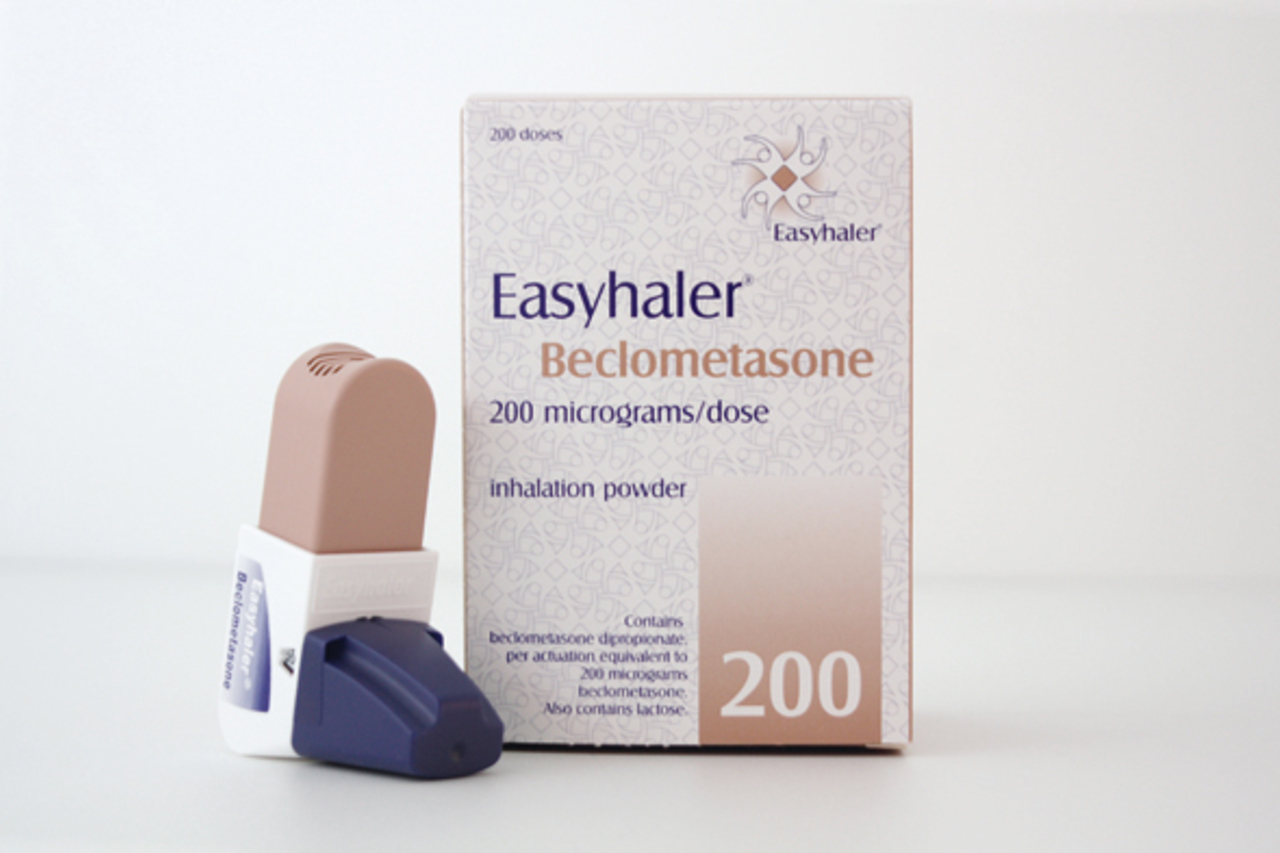 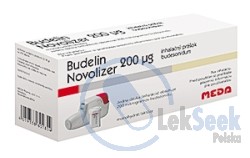 Budesonide
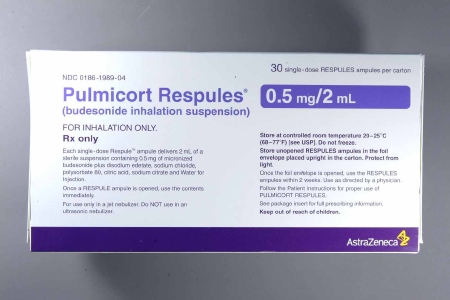 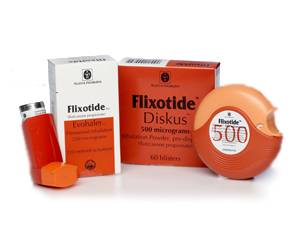 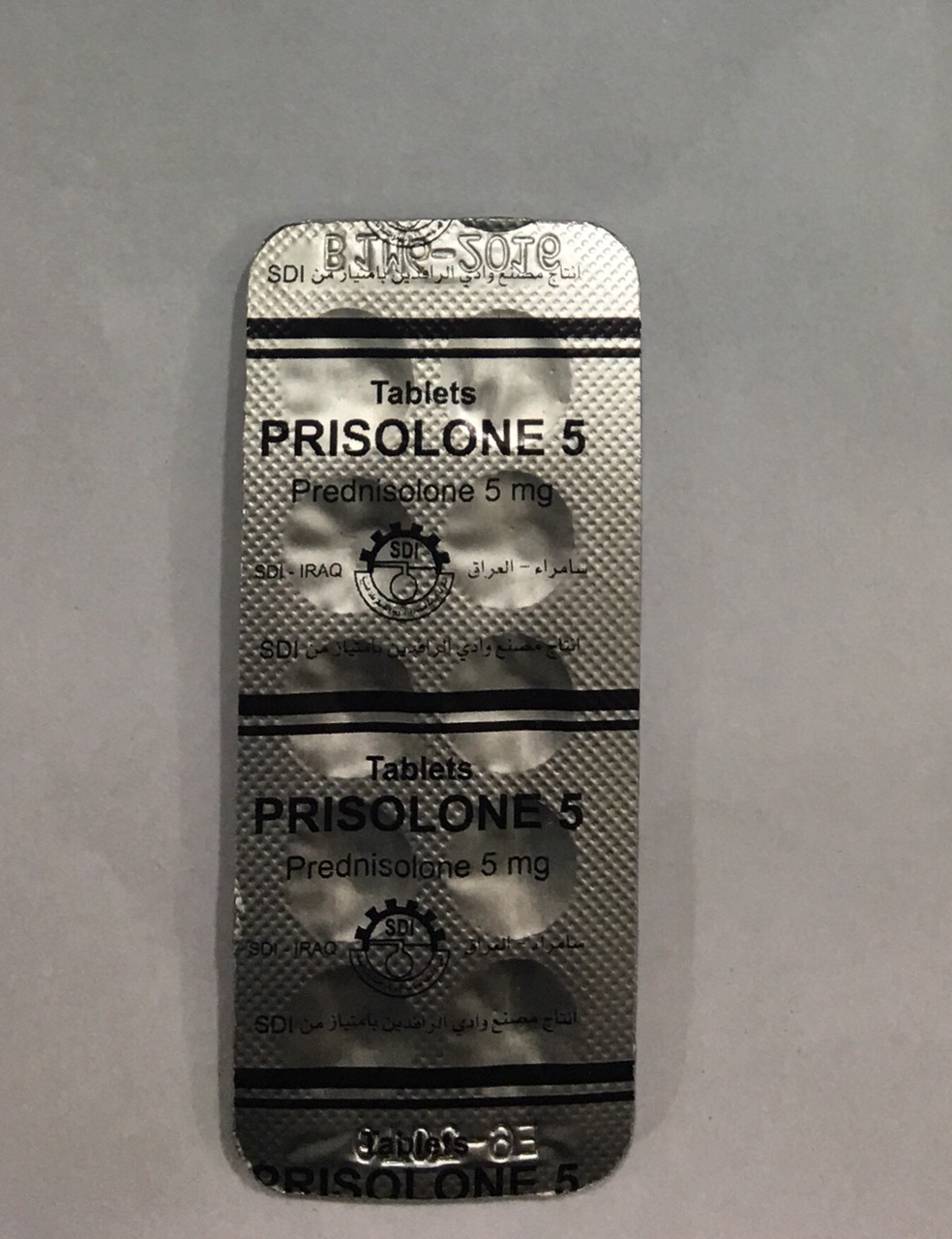 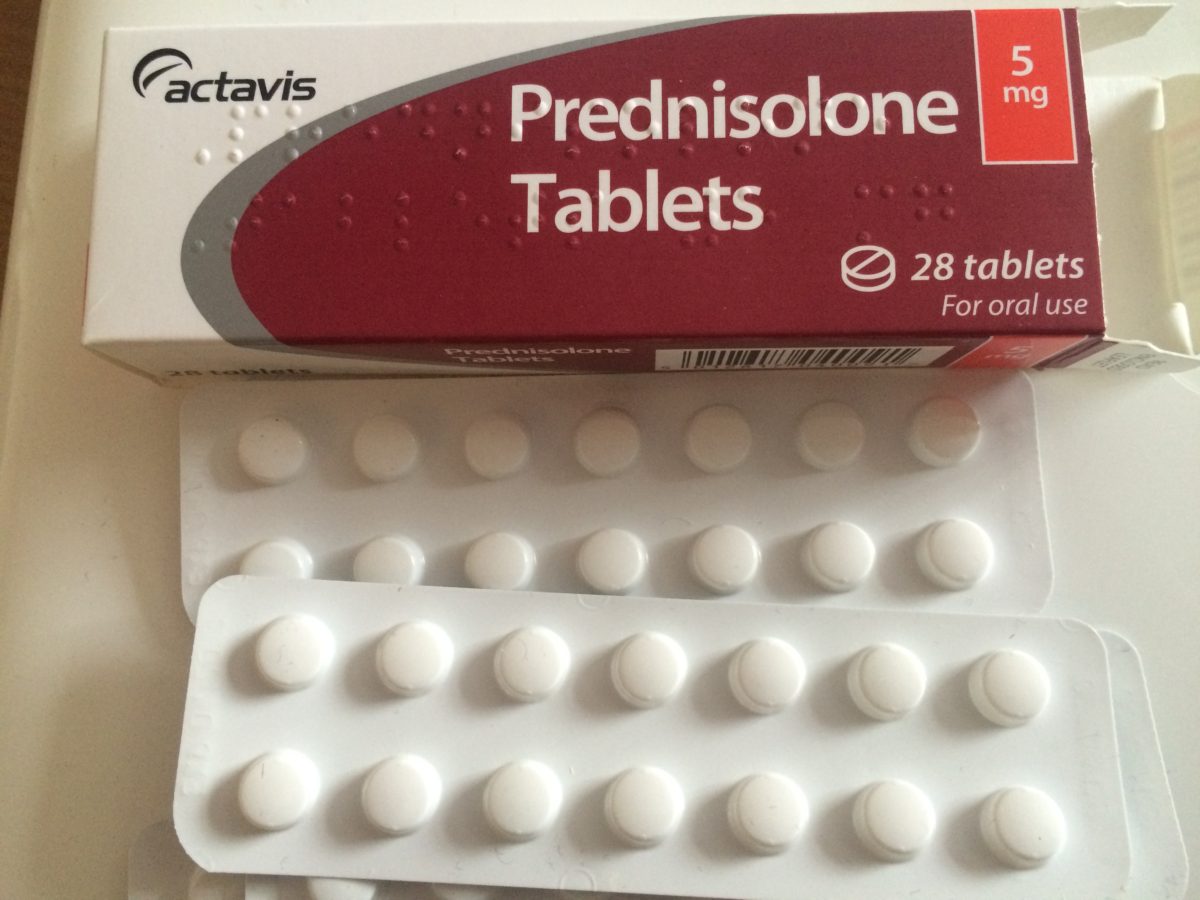 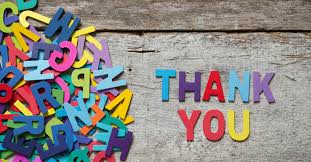